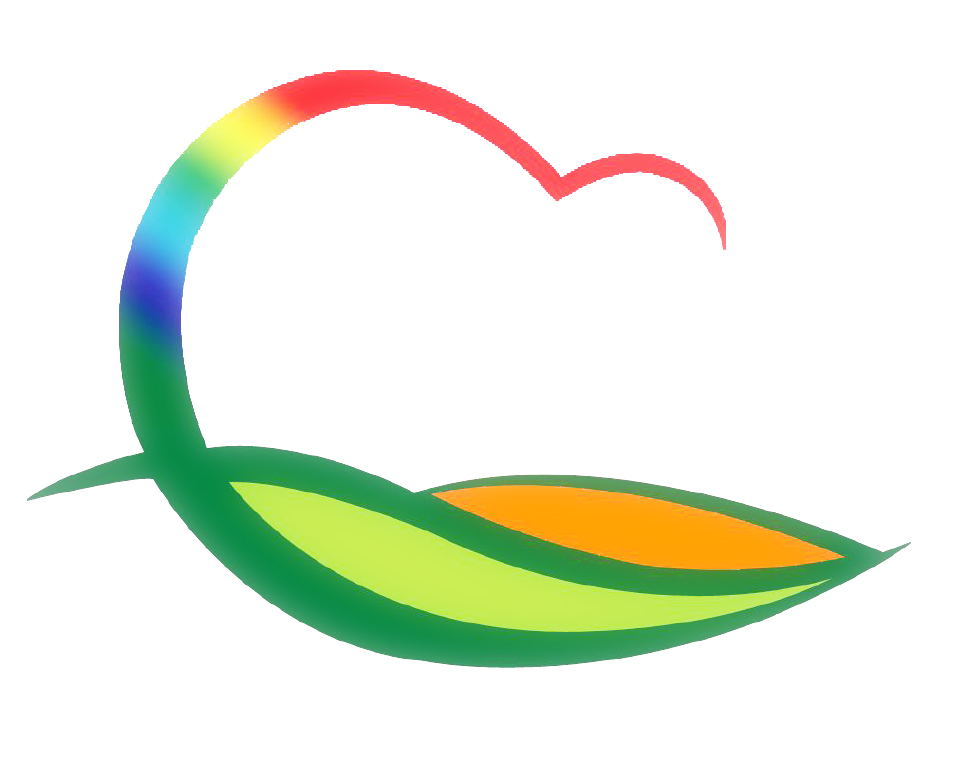 기획감사관
(2022. 7. 25. ~ 7. 31.)
5-1. 2022년 자체평가 관련 읍면 워크숍
7. 25.(월) 16:00 / 책임연구원 한진환교수 / 읍·면 18명
5-2. 2022년도 제2회 추경예산 편성 심의
7. 25.(월) ~ 7. 29.(금) / 예산작업실 / 기획감사관 외 13개 부서
5-3. 군정 현안 반영을 위한 국회 방문
7. 26.(화) / 서울 국회의사당 / 군수님 외 2명
군정 현안 반영 건의
  ※ 군수님 하실 일 : 면담 및 오찬
5-4. 지방자치단체 전환기 공직기강 점검
7. 25.(월) ~ 9. 8.(목) / 군 산하 전 부서 / 기획감사관 외 7명
지방자치단체 전환기, 하계 휴가철 및 추석명절 근무기강 확립
5-5. 7월 「찾아가는 무료 법률상담실」
7. 25.(월) 11:00 ~ 12:00 / 용화면사무소
상  담  관 : 법무법인 우성 변호사 이세종
상담 내용 : 행정·민사·형사·가사소송, 법령해석, 세무상담 등